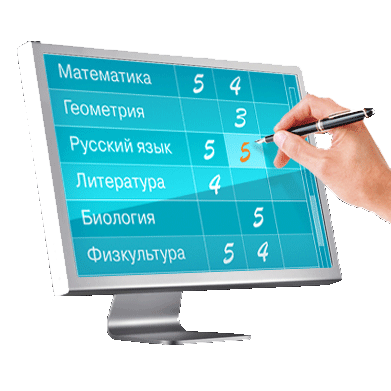 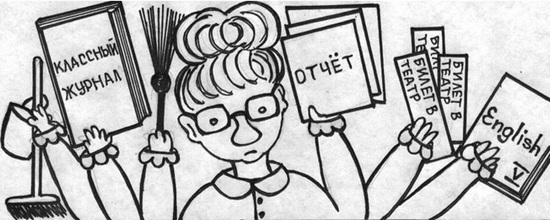 ДАННЫЕ….
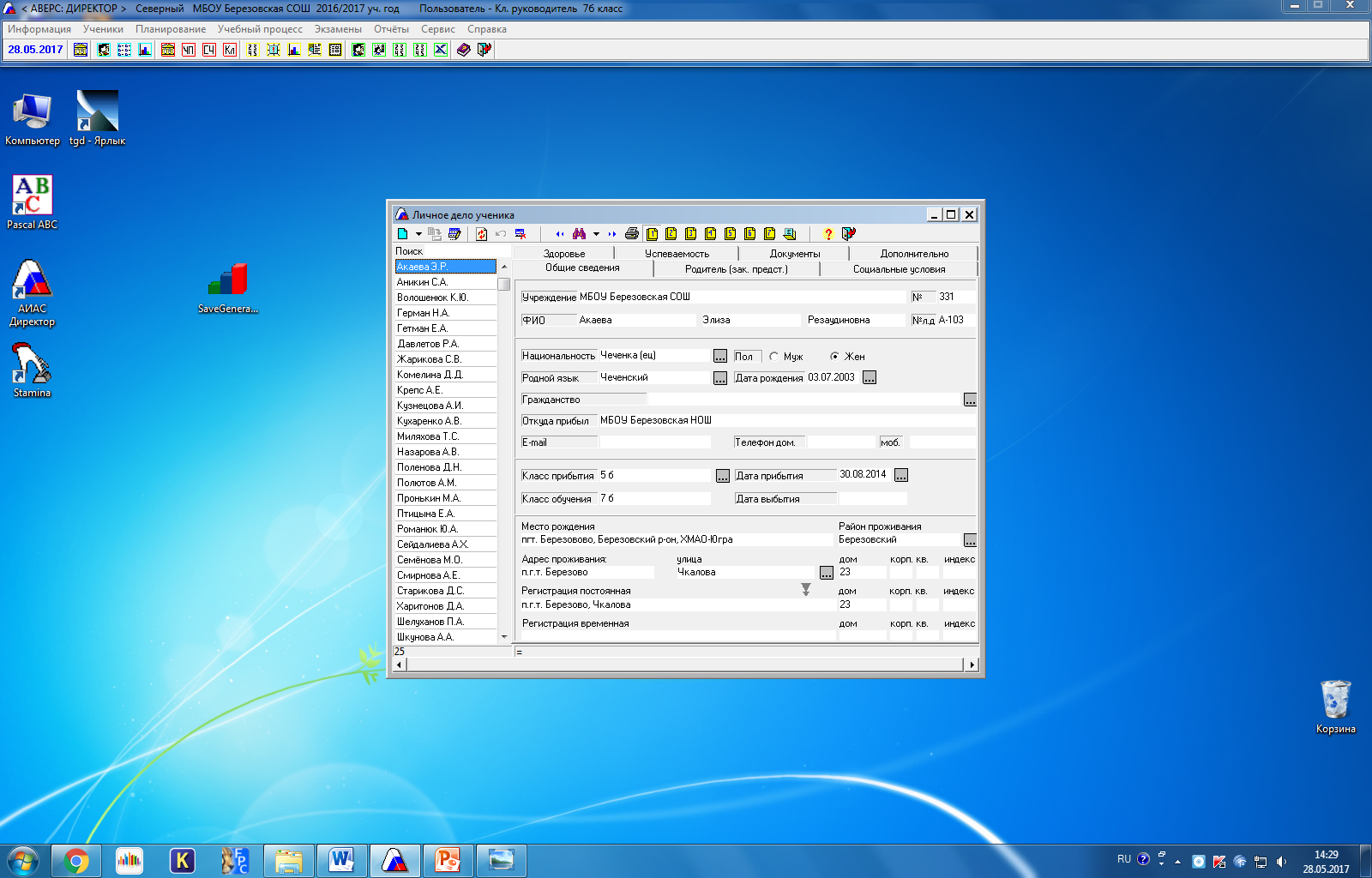 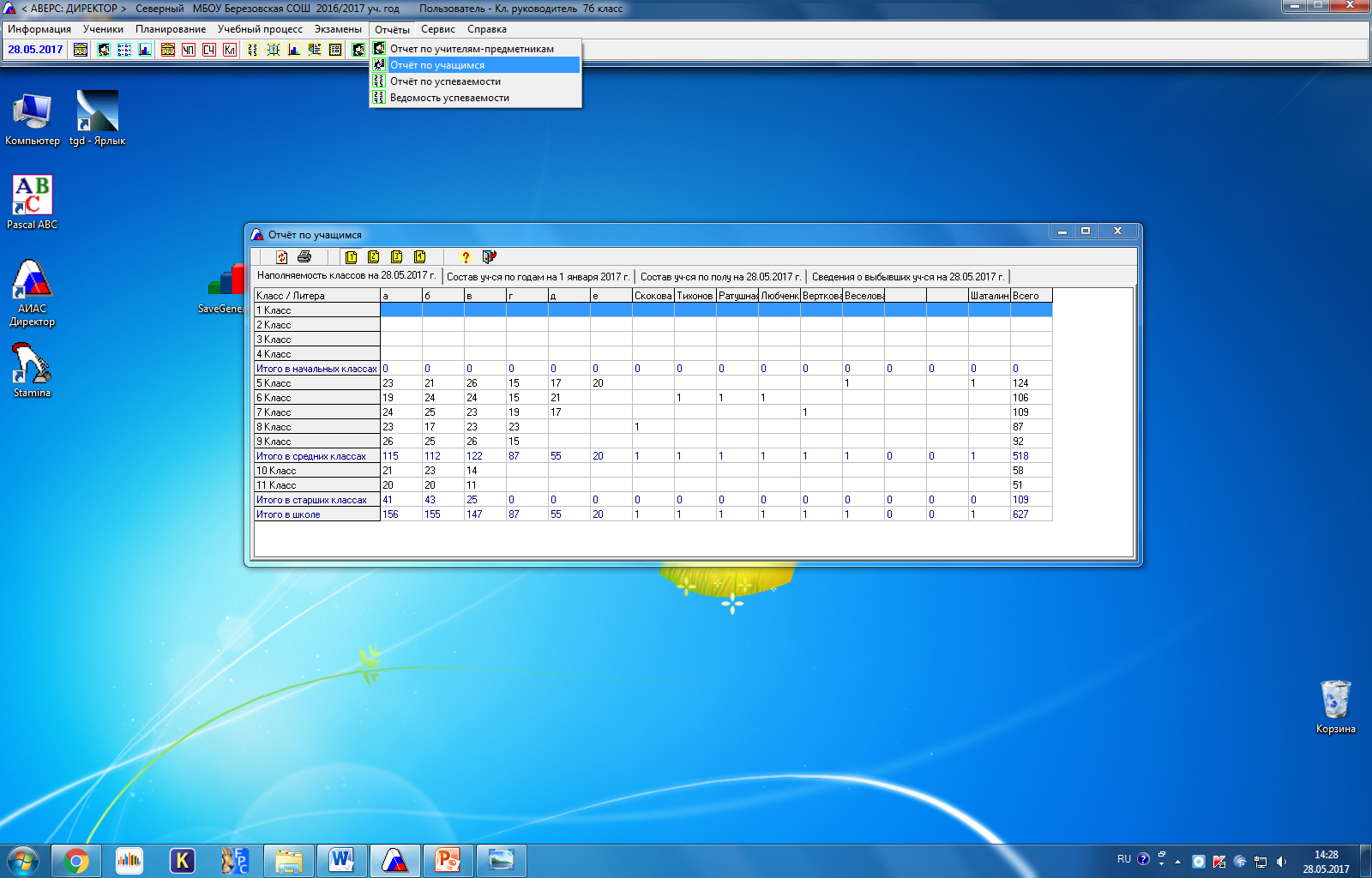 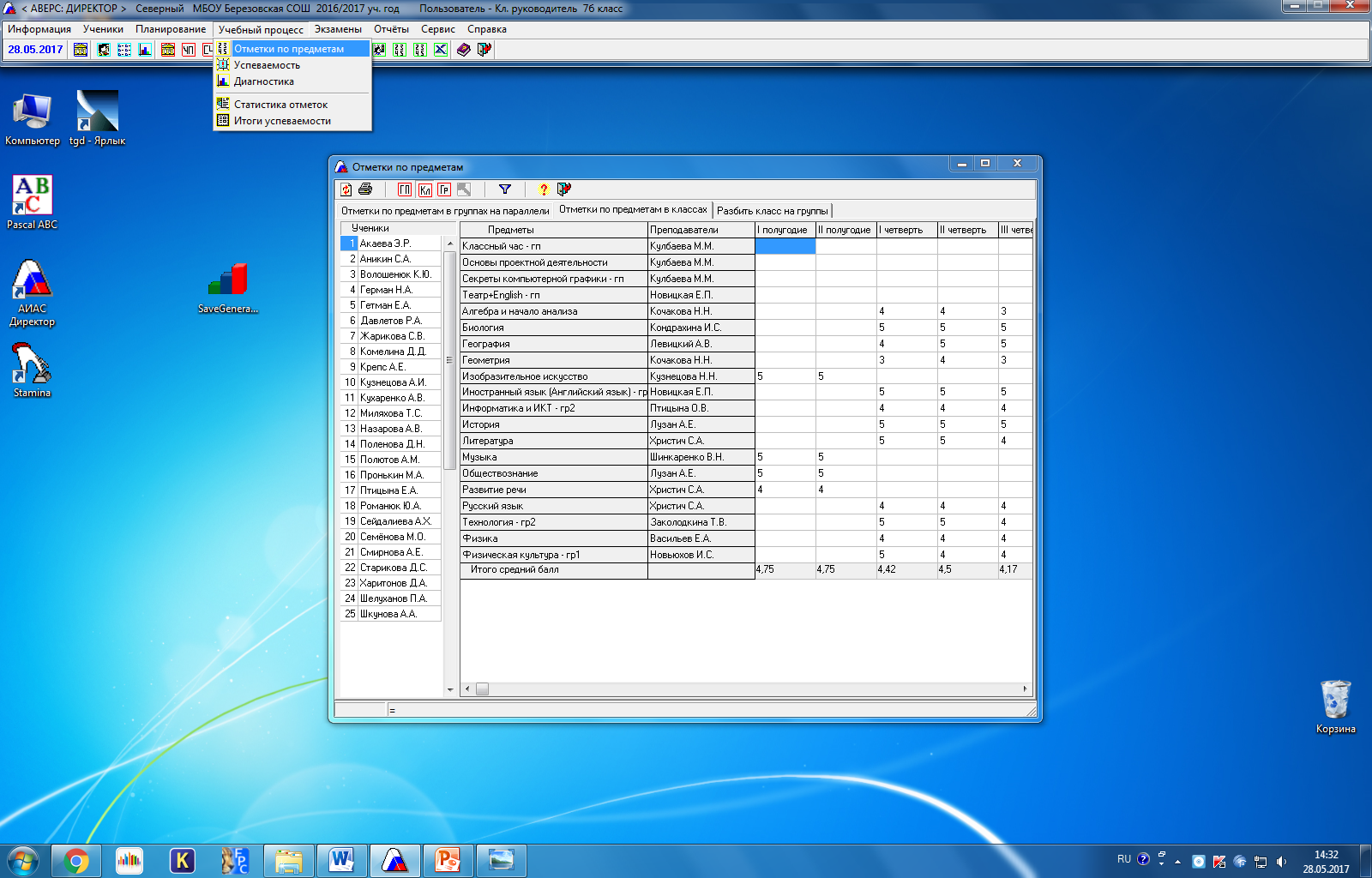 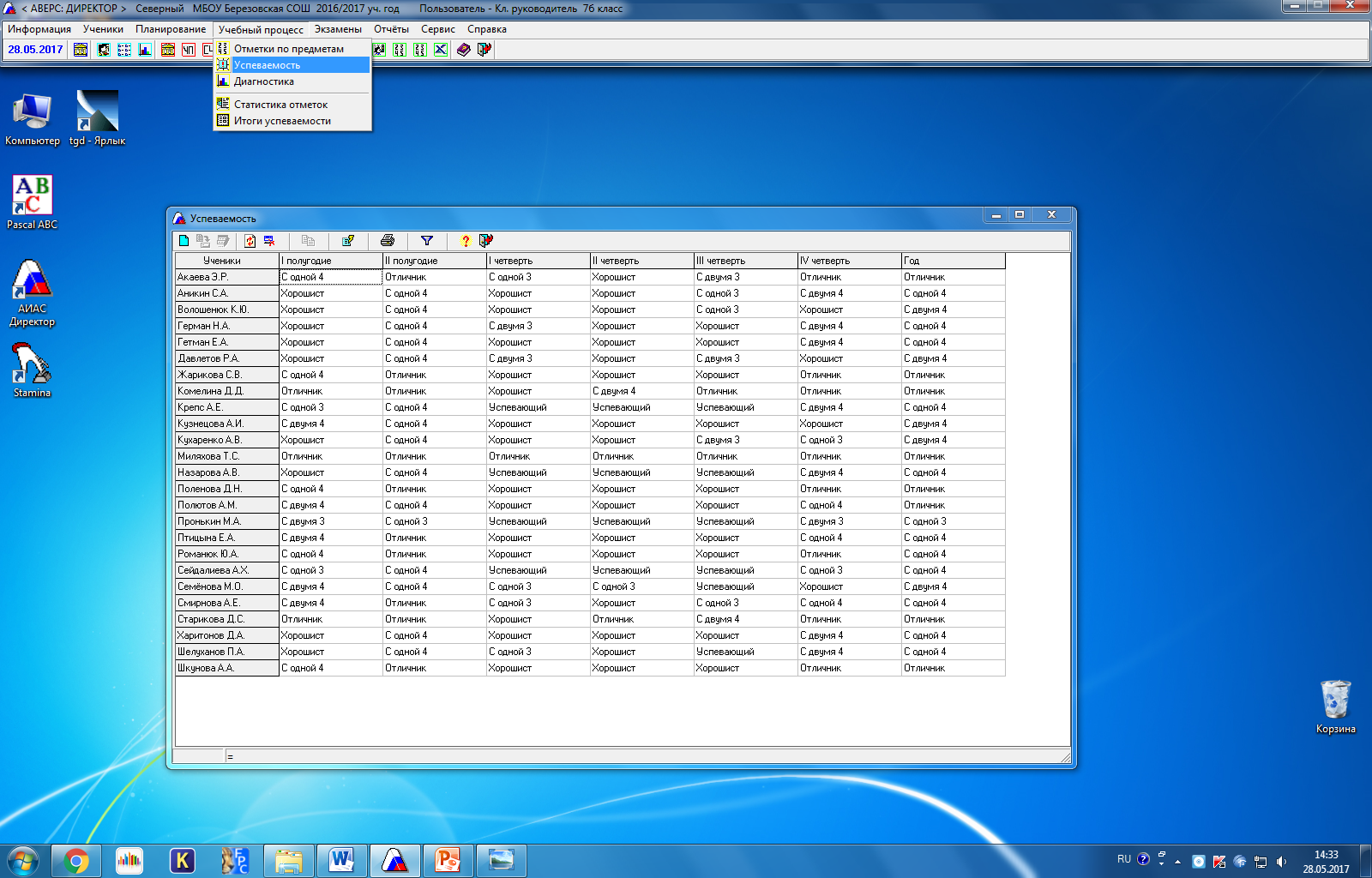 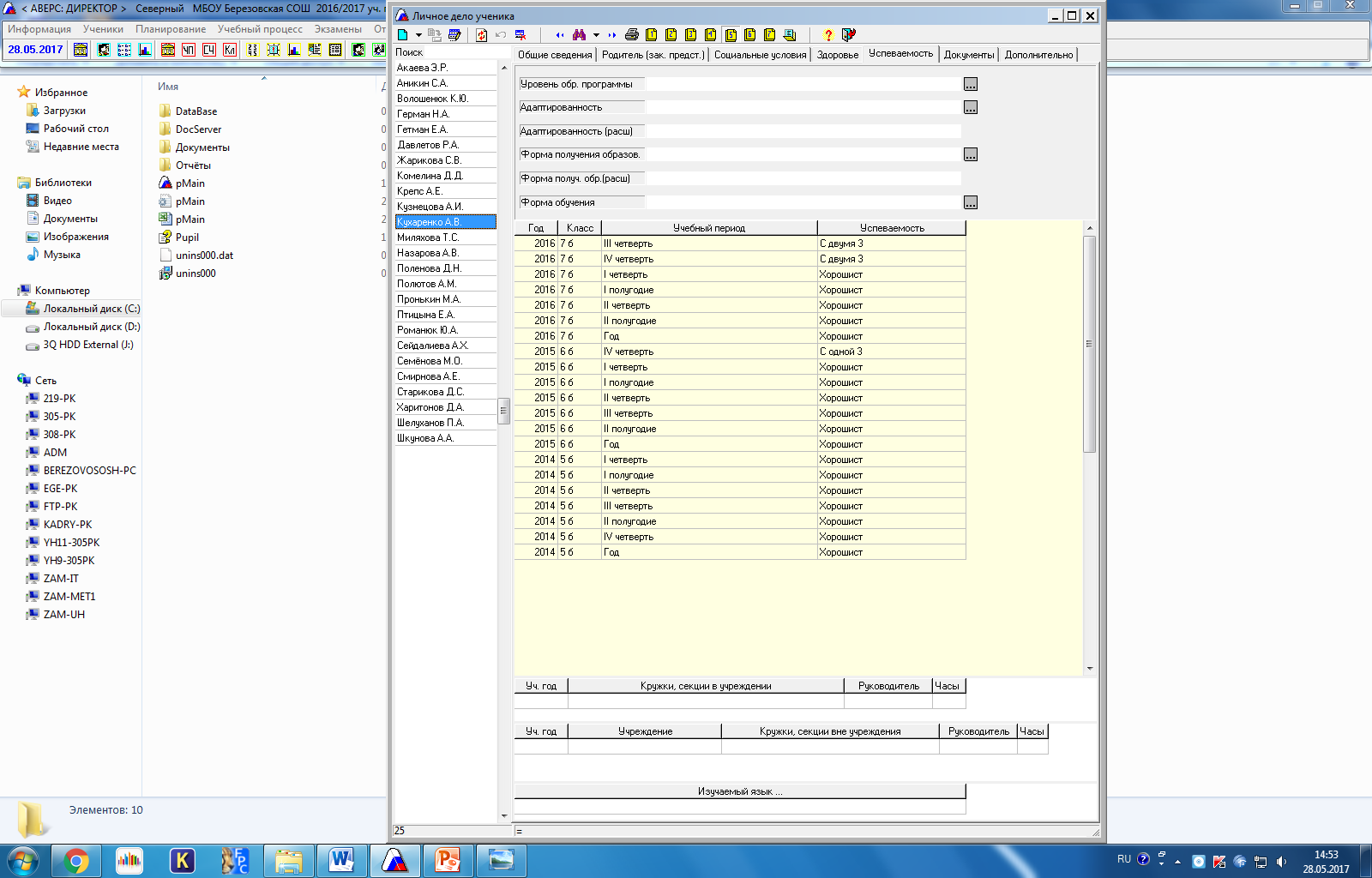 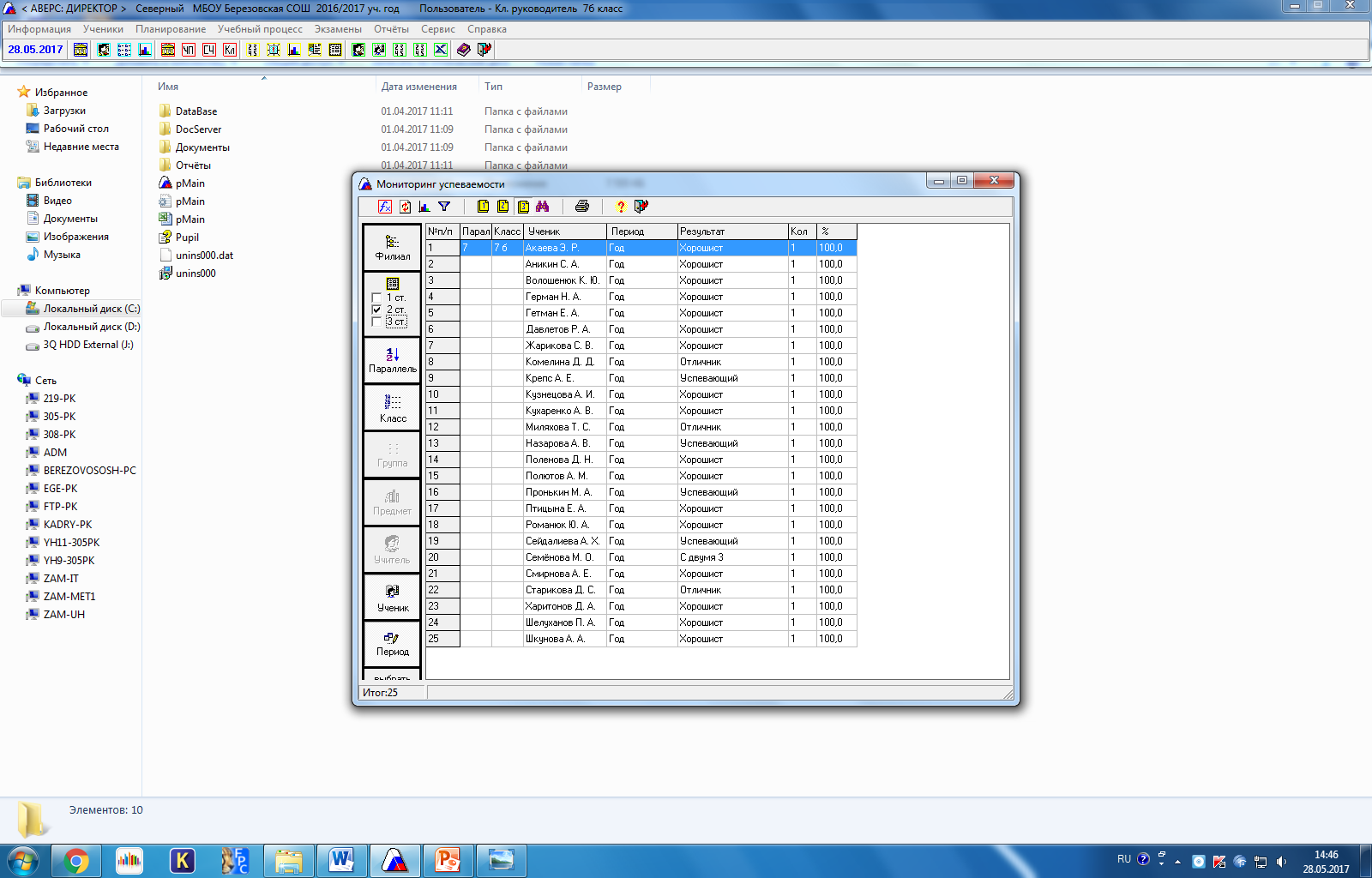 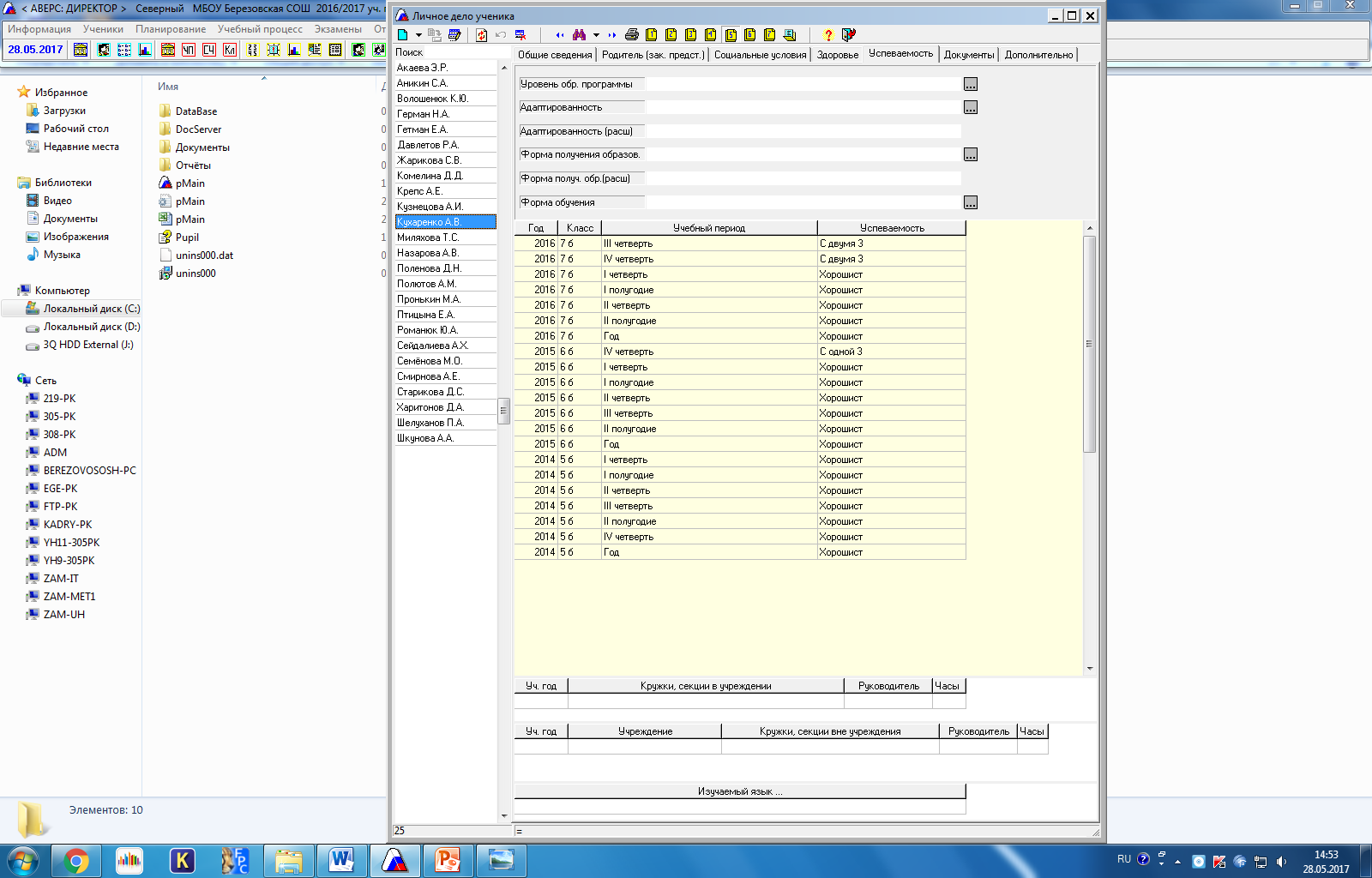 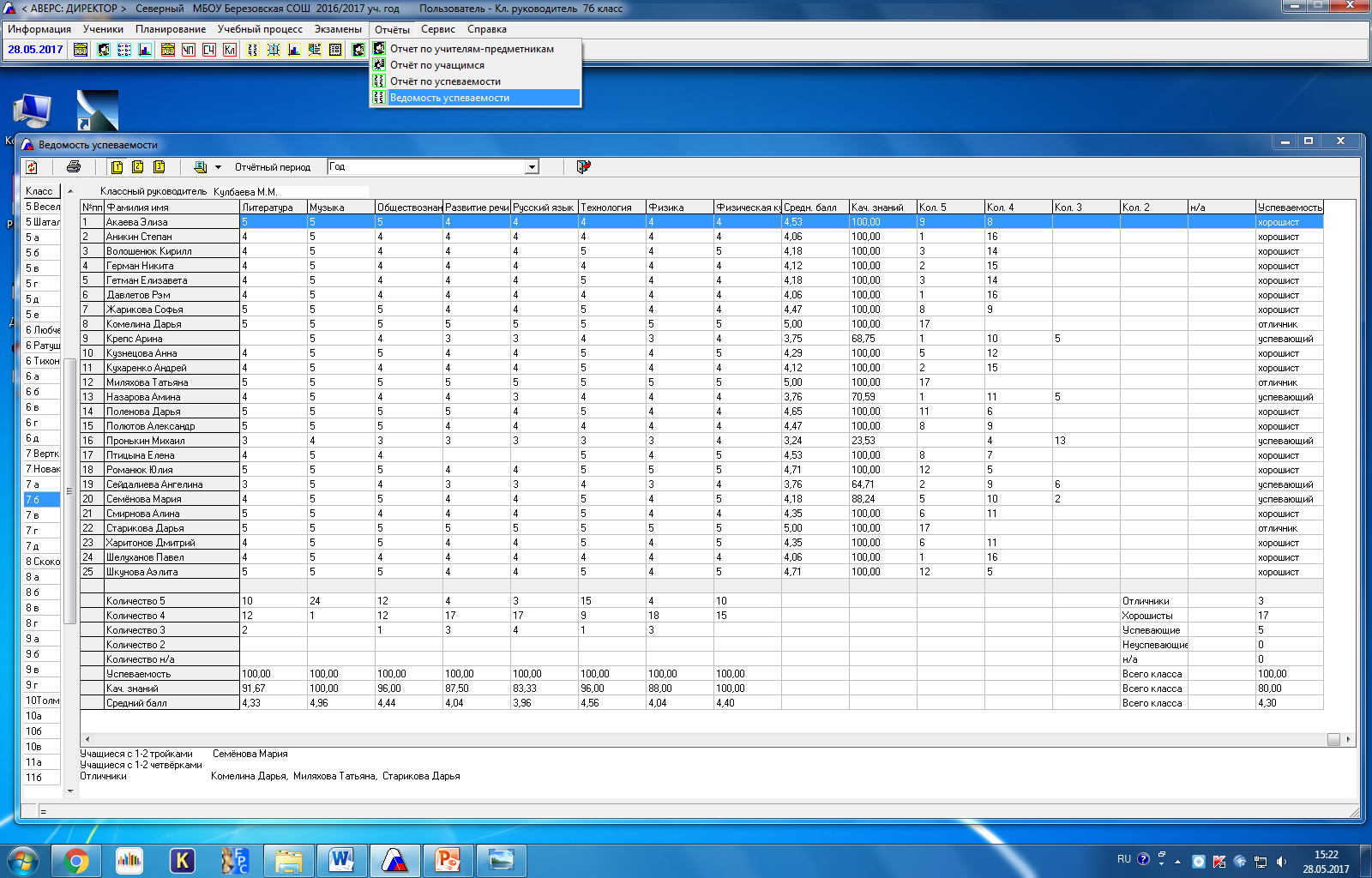 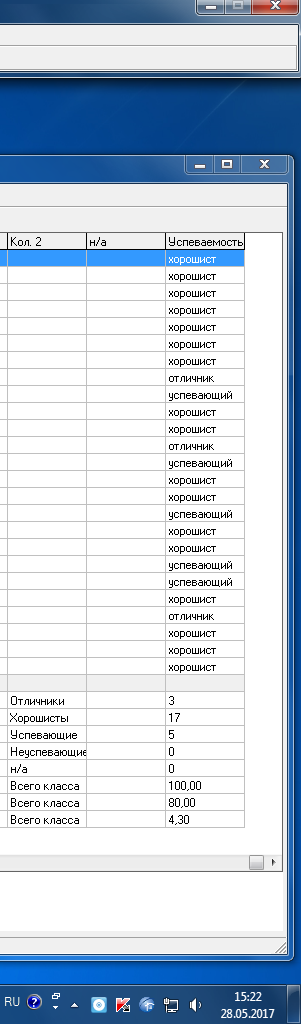 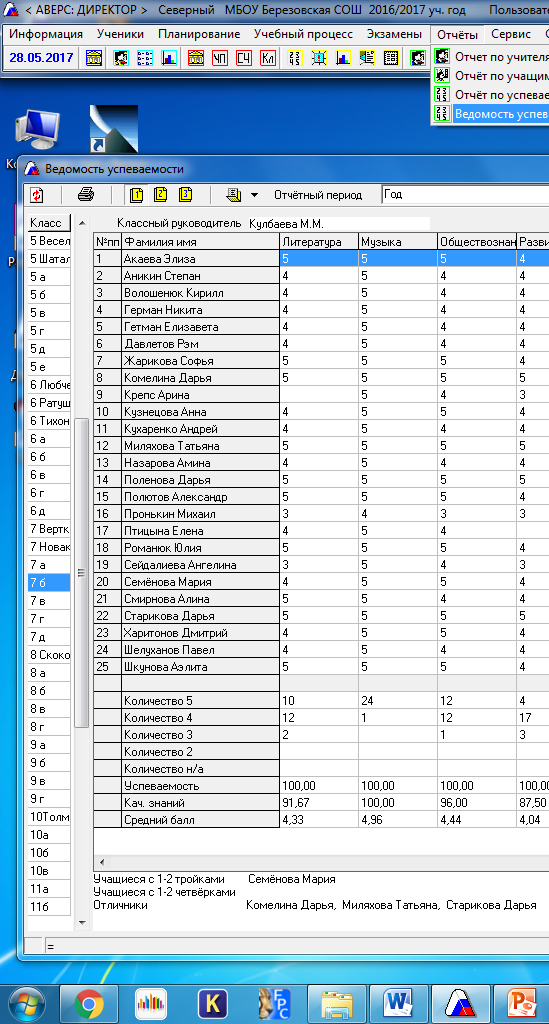 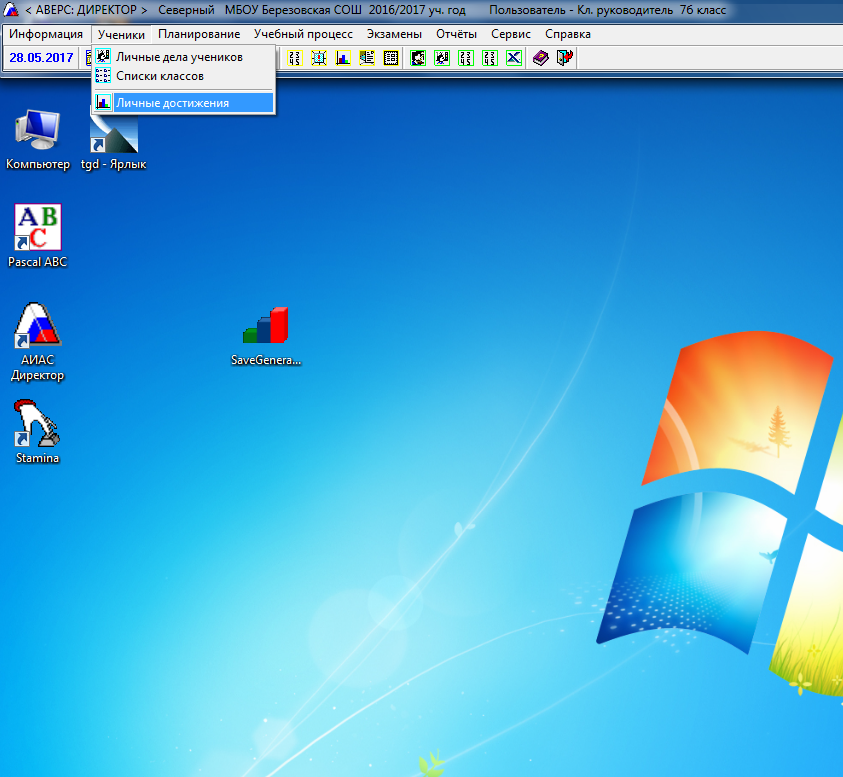 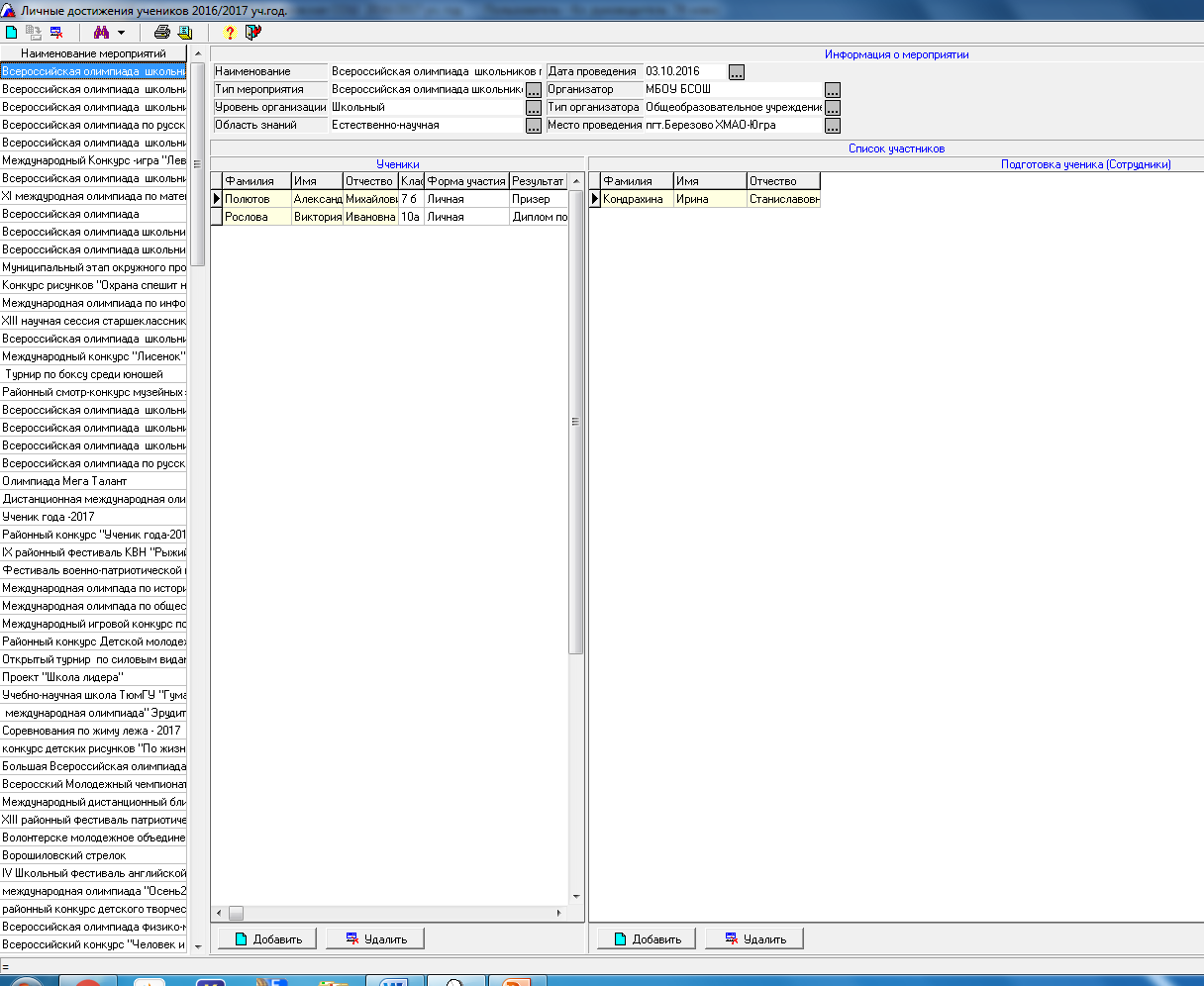 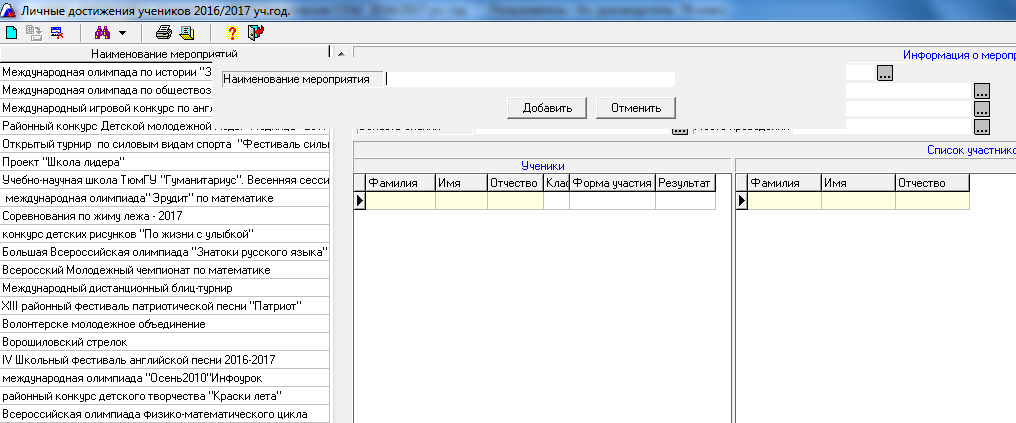 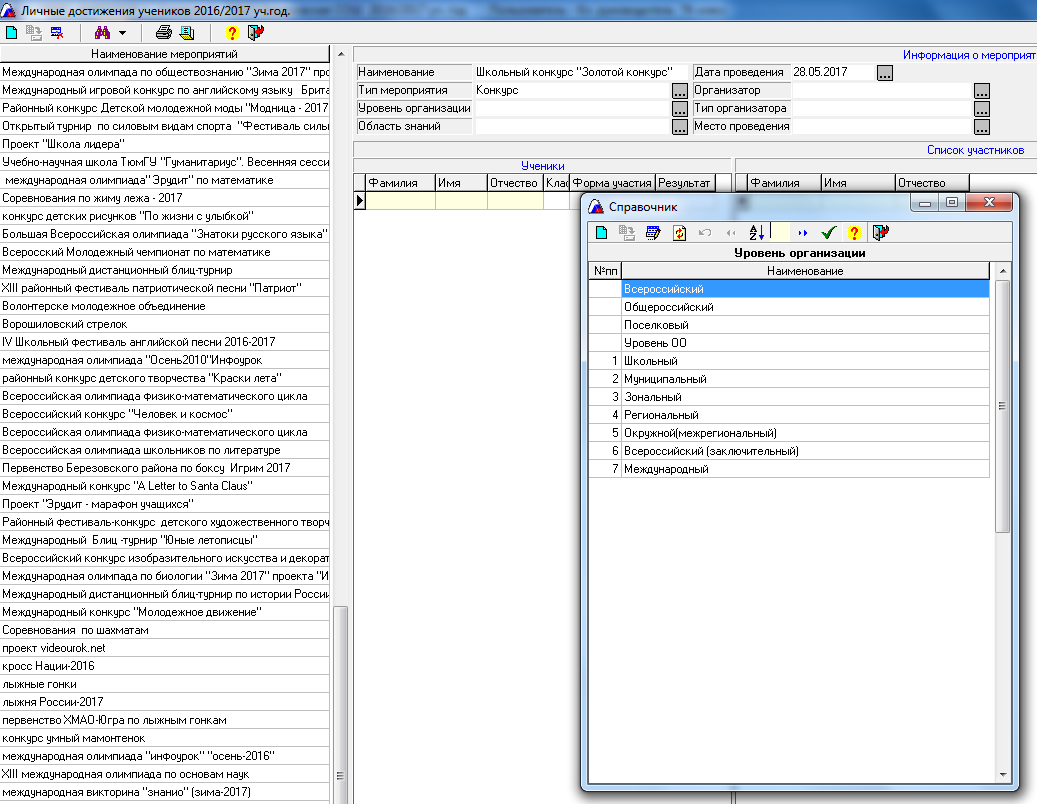 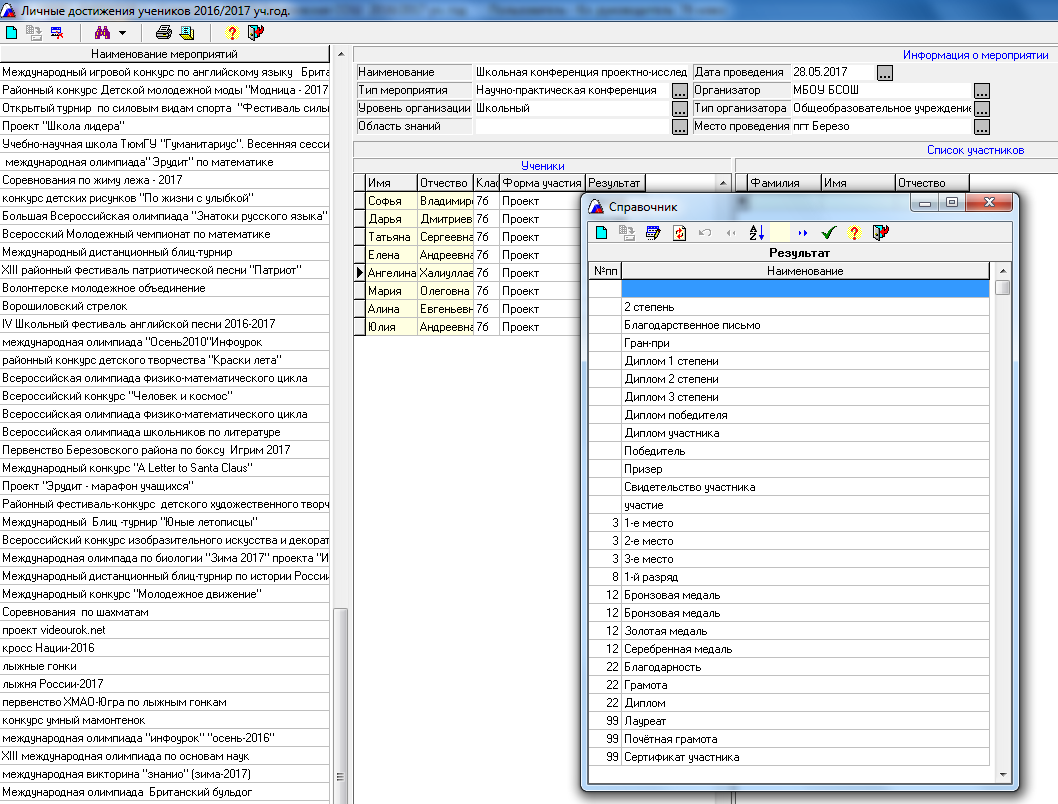 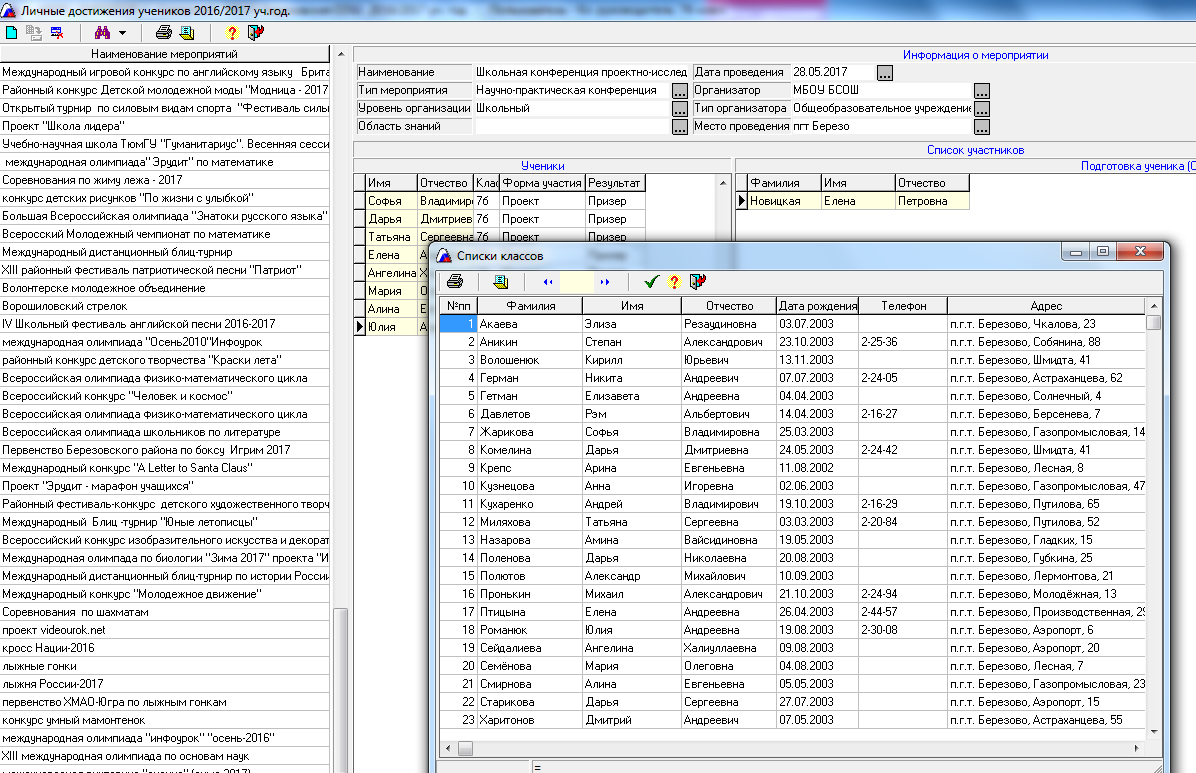 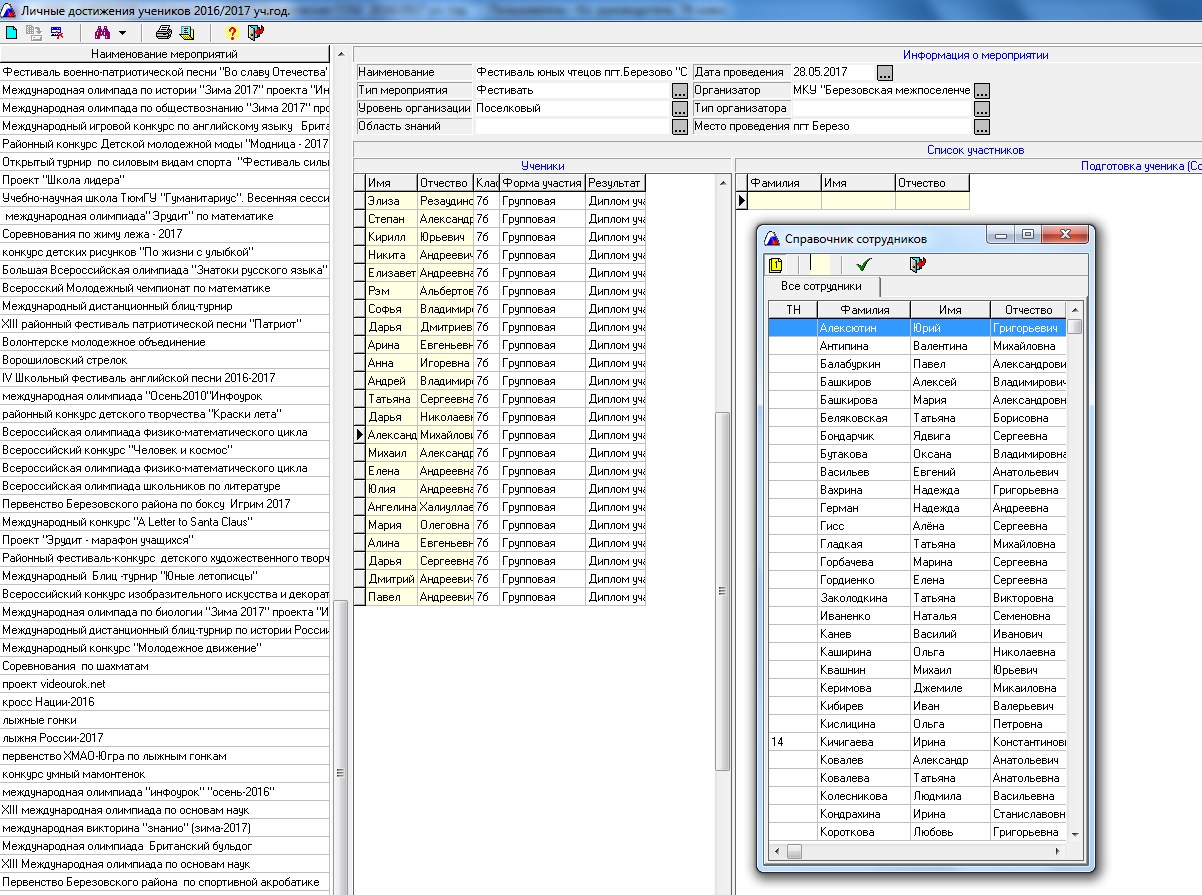 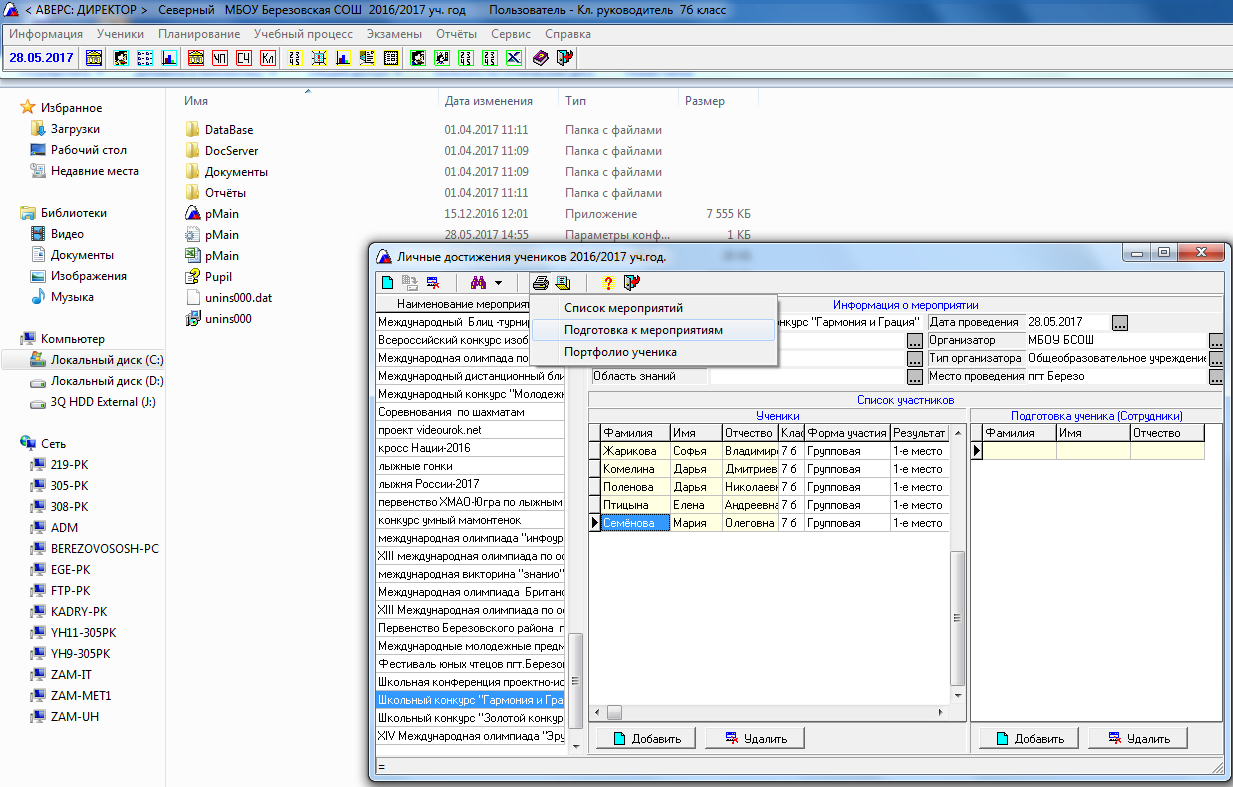 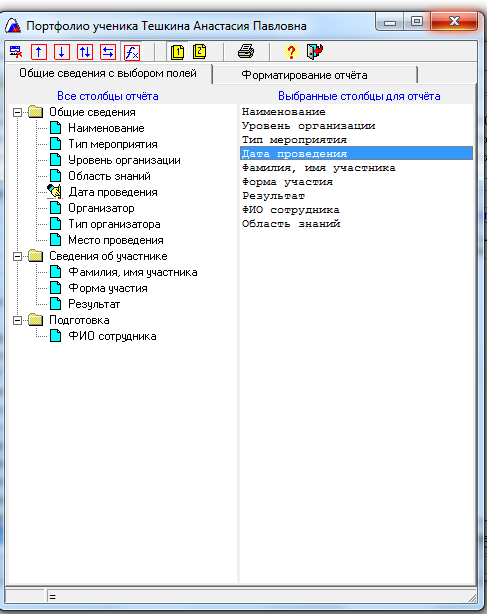 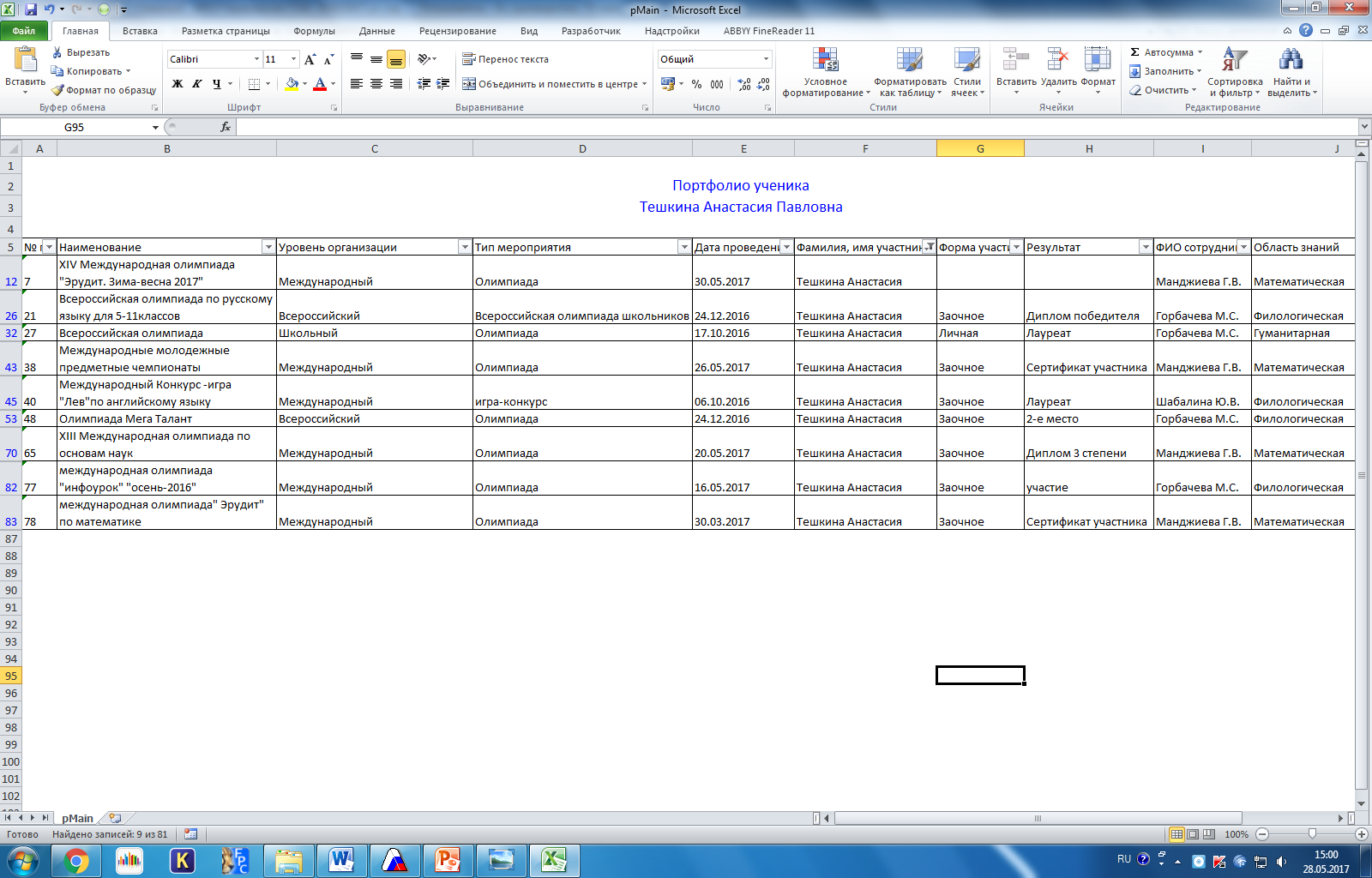 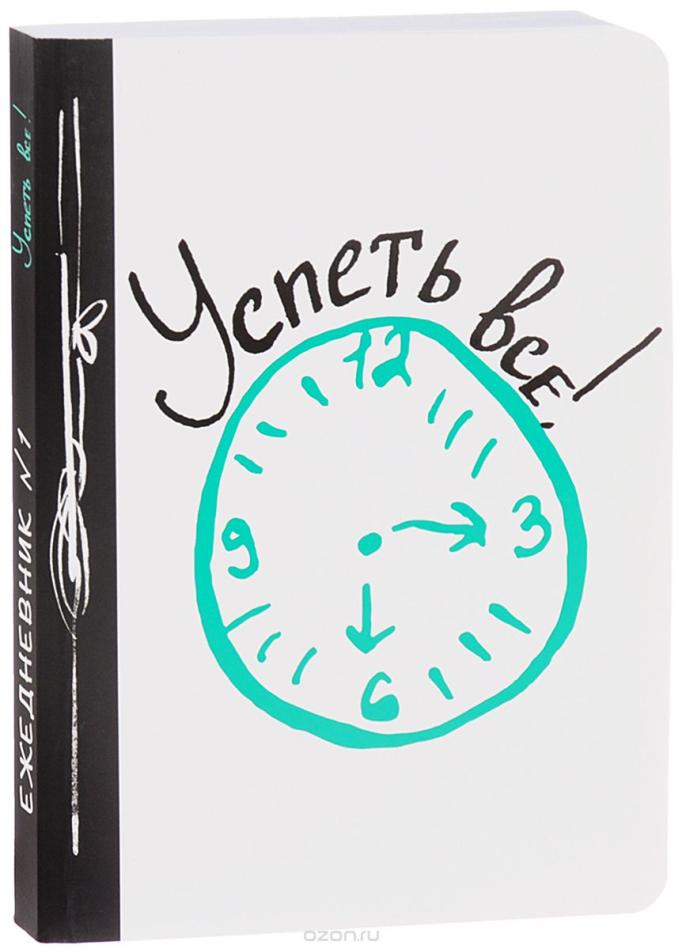 Пользуйтесь…